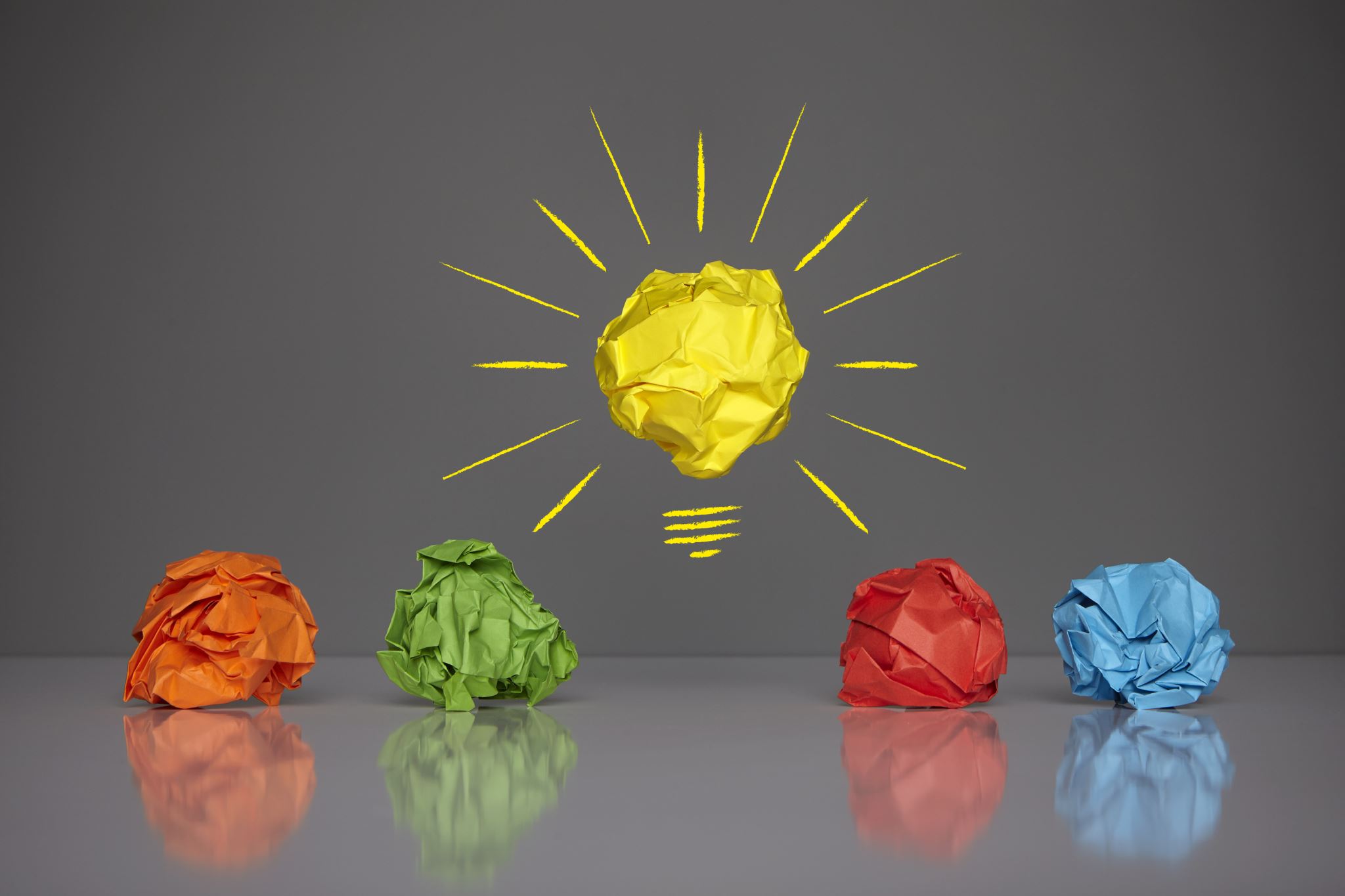 Segmentace, cíl a analýza prostředí v rámci projektu
2. seminář
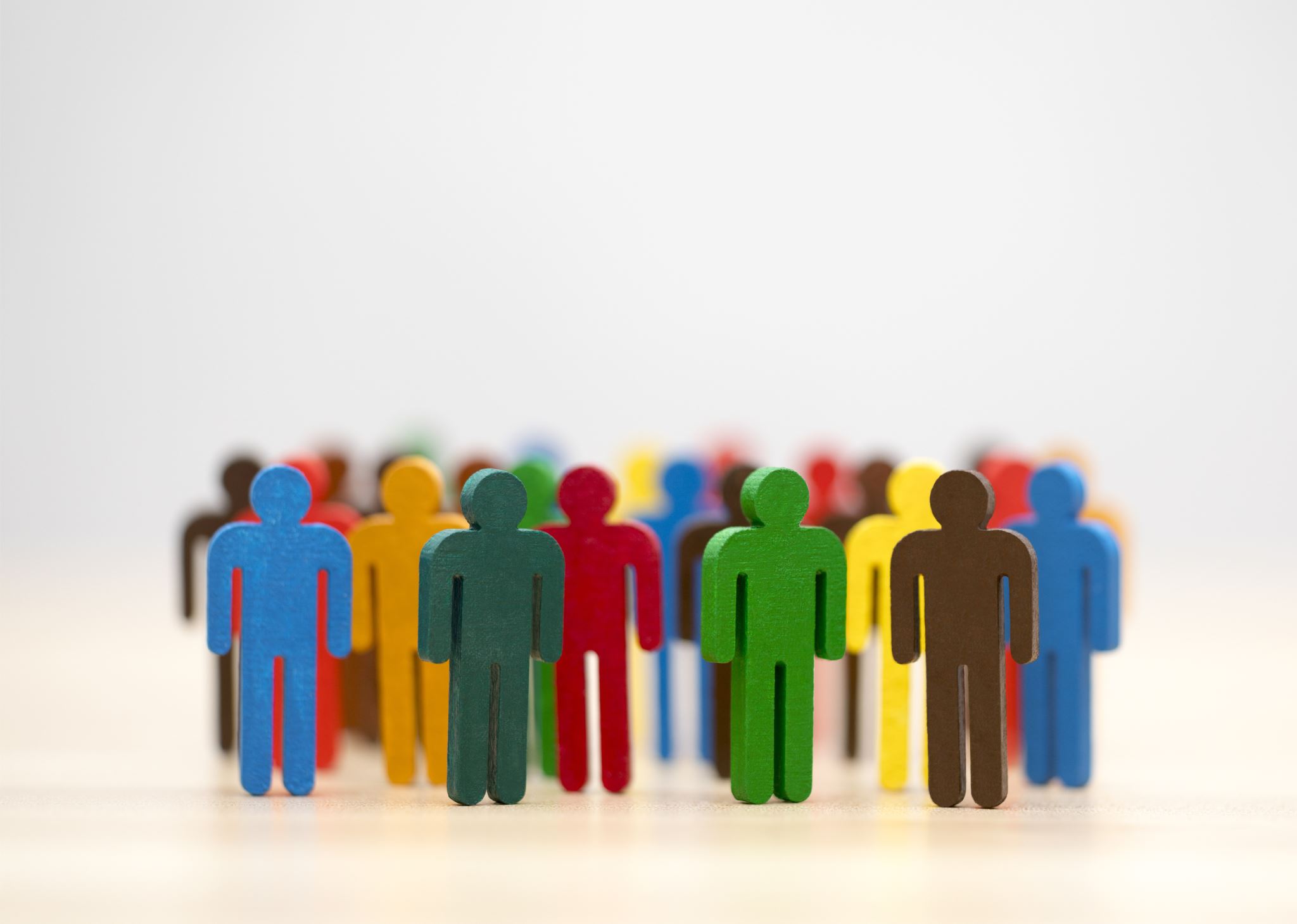 Segmentace Určení cílové skupiny
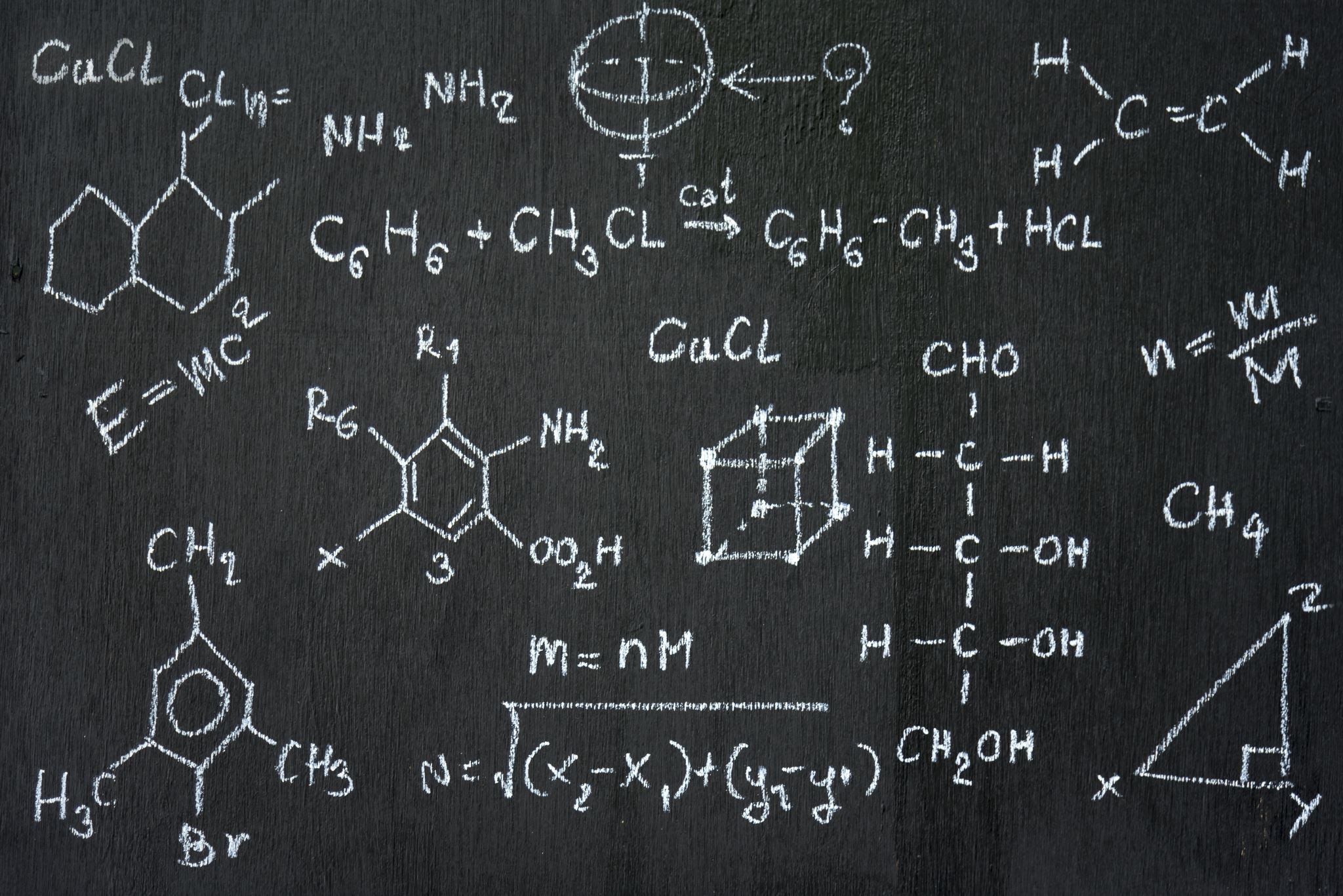 SEGMENTACE
Co jsou to segmentační faktory?
Uveďte a popište alespoň tři segmentační faktory pro spotřebitelské trhy.
Které z těchto faktoru je vhodné řešit v rámci vašeho projektu?
https://www.vladimirmatula.zjihlavy.cz/segmentace-trhu/
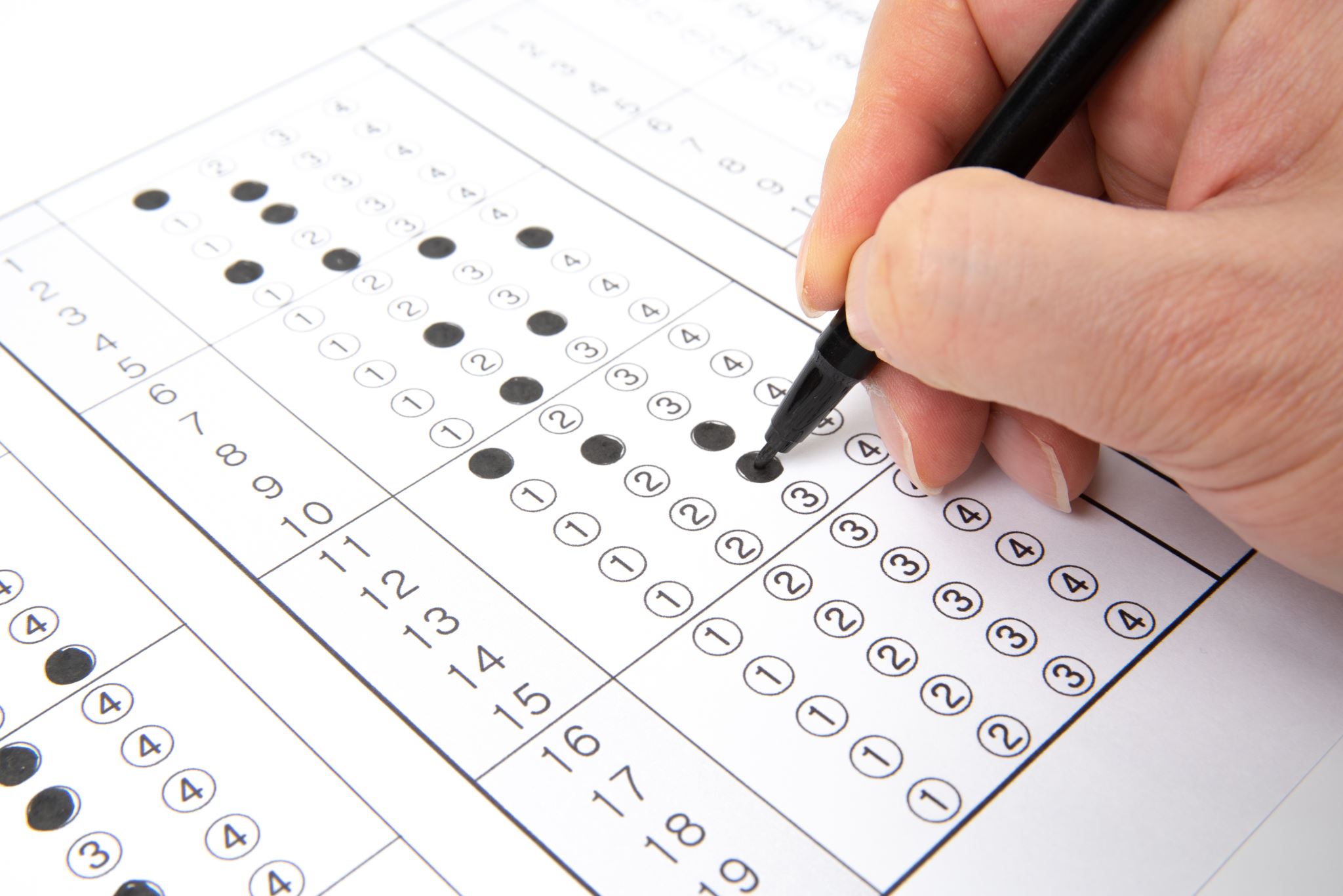 Úkol 1: odpovězte na následující otázky
Jakou skupinu obyvatel budete oslovovat? 
Z pohledu geografického 
Z pohledu demografické  
Z pohledu socio/psychografické parametry

Výsledek si zapište!!
Tvorba cíle pro projekt
Úkol 2
VYTVOŘENÝ CÍL SI ZAPIŠTE NA PAPÍR
ANALÝZA VNĚJŠÍHO A VNITŘNÍHO PROSTŘEDÍ
Otázka
Prostředí jako příležitost pro projekt